Towards Efficient Parameterized Synthesis
Ayrat Khalimov
Swen Jacobs
Roderick Bloem
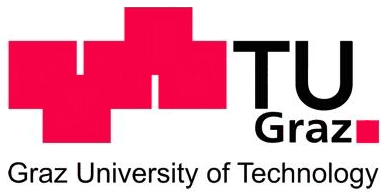 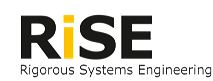 [Speaker Notes: In evaluation – clarify that we don’t need to synthesize bigger rings.]
A reactive system is a system that 
responds to external events
Reactive System
Parameterized Reactive System
Synthesis time of AMBA arbiter
[Speaker Notes: Questionable]
Outline
1. Preliminaries
Parameterized specifications and systems
Parameterized synthesis problem
Method to solve parameterized synthesis problem
2. Motivation for the current work
3. The main part
4. Conclusion
Parameterized Specification
[Speaker Notes: Indexed temporal logic was introduced in 1989:
M. C. Browne, E. M. Clarke, and O. Grumberg. 
Reasoning about networks with many identical ﬁnite state processes]
Parameterized Systems
The concrete system
An, scheduler, (P1, …, Pn)

The parameterized system is a ‘mapping’ from parameter n to a concrete system with n processes:
n  ->  An, scheduler , (P1, …, Pn)
Parameterized Token Rings
set of isomorphic processes (P1 = … = Pn)
scheduler: asynchronous
architecture: token rings
. . .
[Speaker Notes: mention left-right
we don’t synthesize scheduler
scheduler is a bad guy but it is fair
some optimizations work for all

what is an architecture?
what is a token ring? what is a token?
ADD animation – changing states, transmitting tokens]
Parameterized Synthesis Problem
Given parameterized specification φ, 
find a process implementation P 
/and parameterized architecture A/:
An, P ⊨ φn
for any number n of processes
Undecidable /even for token rings/
=> semi-decision procedures
[Speaker Notes: I did not introduce parameterized architecture
What is a root of undecidability?]
Parameterized Synthesis Method [JB12]
Synthesize Token Ring
of cutoff
size
Reduce to 
Token Ring of cutoff size
LTL
Process model
Cutoff reductions from verification community [EN95]
Bounded synthesis approach [SF07]
[Speaker Notes: Decision procedure != synthesis
Point with arrows]
Cutoffs in Token Rings
Reasoning about Rings, E. A. Emerson, K.S. Namjoshi, 1995

Given
a token ring architecture
isomorphic processes
specifications LTL\X of a special form
then enough to verify:
synthesize:
∧φ(i, j)
∧φ(i)
∧φ(i, i+1)
[Speaker Notes: Beautify these figures – make it similar to token rings]
Synthesis of Parameterized Arbiter
r
g
Adaption of Bounded Synthesis to Parameterized Synthesis [JB12, SF07]
transition function
Encoder


SMT Solver
output functions
spec 
automaton
architecture specific 
output functions
+ constraints to specify token rings architecture
The Problems
1. Language
Cannot handle an “arbiter without spurious grants” in assume-guarantee specification

2. Slow on non-trivial examples
an “arbiter without spurious grants” cannot be synthesized in 2 hours

3. Limited architectures (future work)
only token rings are supported
Outline
1. Preliminaries
2. Motivation for the current work
3. Language
4. Optimizations
5. Conclusion
Language: more indices
[EN95] does not handle ∧ a -> ∧ g

Verification by Network Decomposition [CTTV4]:
general token passing networks
any number of indices in specifications
cutoff result depends on the architecture
We refined [CTTV4]:
Th. For k-indexed specifications in token rings 
the cutoff is 2k.
[Speaker Notes: f(i,j,k) to Exists j Forall i f(i,j) forall(j) (forall(i) a_i -> g_j) forall(j) (exists (i) !a_i \/ g_j)
forall(j) (exists (i) !a_i \/ g_j)           exists(i)forall(j) (!a_i \/ g_j)]
Outline
1. Preliminaries
2. Motivation for the current work
3. Language
4. Optimizations
Optimizations of encoding
General optimizations
5. Conclusion
Optimizations of Encoding
Original
‘Top-Down’ Approach [JB12]
Proposed
‘Bottom-Up’ Approach
Use constraints to specify the system of components
Compose the system           from the components
Global: 
state t
transition ta
Global:
state (s1,s2,s3)
transition (tau,tau,tau)
tau
projection functions
Local s1
Local s2
Local s3
Local s1
Local s2
Local s3
out
out
tau
Evaluation of Bottom-Up Encoding
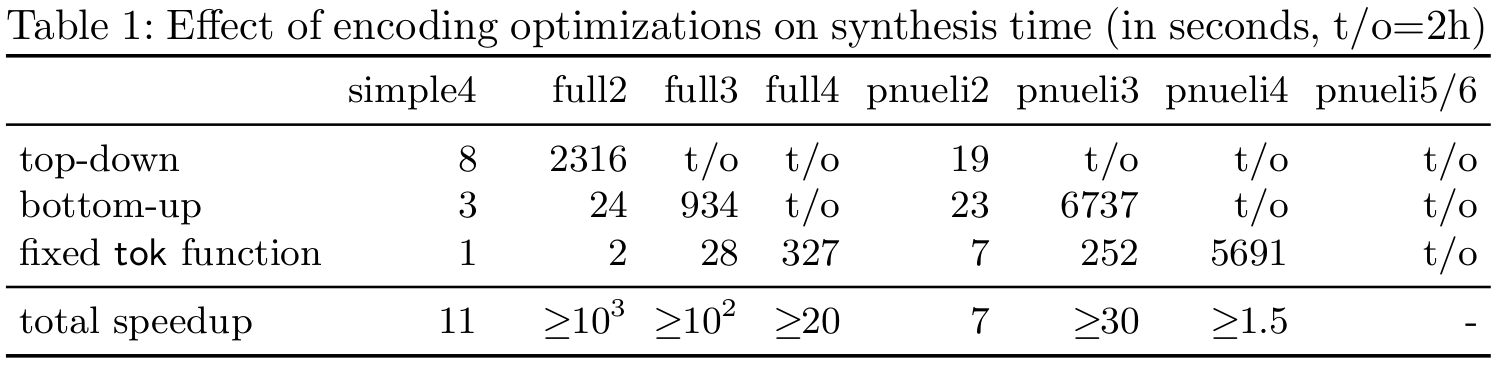 Why it works?
Decreases # of unknowns – no projection functions.
Domain of transition function tau also decreased.
[Speaker Notes: Add speed up xx

The size of queries gets bigger, due to non-bounded number of global states. With projection functions we could bound # of global states.

For example SMT query for full2: 230K -> 307K
full3: 892K -> 3.4M
full4: 734K -> 23M]
Outline
1. Preliminaries
2. Motivation for the current work
3. Language
4. Optimizations
Optimizations of encoding
General optimizations
Strengthening of specifications
Modular synthesis
Environment abstraction

5. Conclusion
Strengthening of Specifications
Sound rewriting of the specification 
to make it easier for synthesis procedure.
Idea of Strengthening
Strengthenings are sound, but incomplete
Localizing: in depth
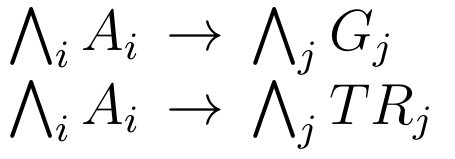 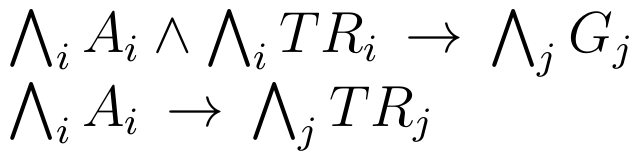 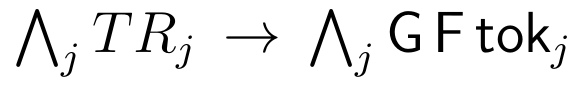 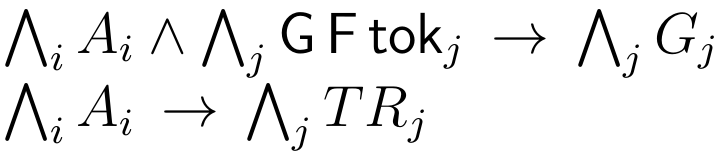 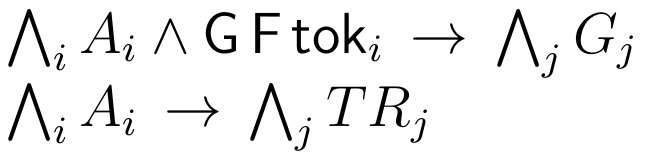 localization step
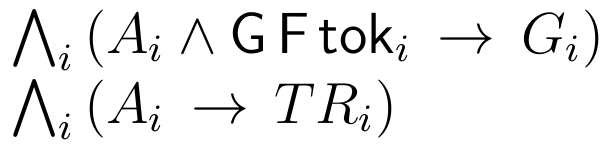 Evaluation of Strengthening
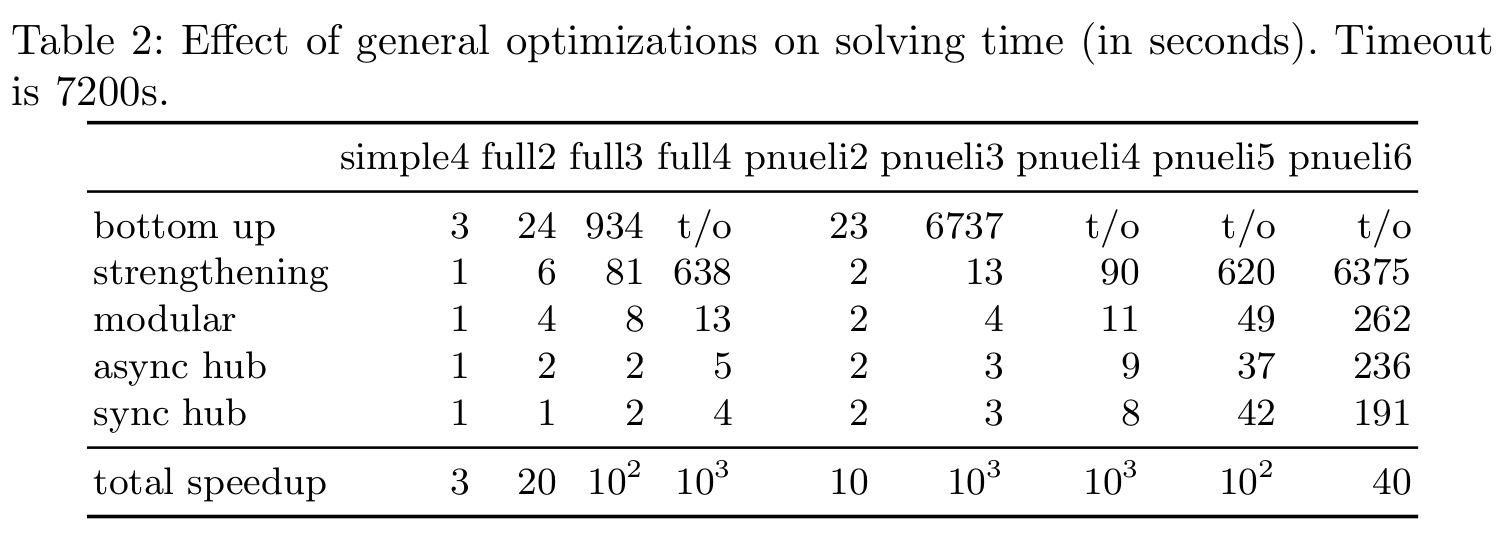 Why it works?
It reduces the size of specification automaton
(for pnueli4 - from 1700 to 30 nodes, cutoff 6 -> 4)
[Speaker Notes: TODO --- mention cutoff size reduction]
Outline
1. Preliminaries
2. Motivation for the current work
3. Language
4. Optimizations
Optimizations of encoding
General optimizations
Strengthening of specifications
Modular Synthesis of properties
Environment abstraction

5. Conclusion
Non-Modular Synthesis
synthesize
[Speaker Notes: TODO: is it clear that modular synthesis is correct?
To understand the idea of modular synthesis lets consider an example of a simple arbiter. It specification is on the slide.
There are two different properties: every request should be granted, it talks about one process only, and hence is one-indexed property.
Recall that for a synhtesis of one-indexed property according to EN results a token ring of size 2 is enough.
A token ring of size 2 is not enough for second property that is 2indexed. For 2indexed property a token ring of size 4 is required.
The idea of modular synthesis is to synthesize token ring of size 2 and token ring of size 4 at the same time. To do this at the same time we add constraints for both token rings into the same SMT query. In both SMT constraints – for token ring 2 and token ring 4 – we use the same symbols to denote process transition and output functions. Therefore, if we manage to find a solution to such a hybrid SMT query, then it will be a solution for our initial synthesis problem.
Does this work?]
Modular Synthesis
encode C2
encode C4
[Speaker Notes: TODO: is it clear that modular synthesis is correct?
To understand the idea of modular synthesis lets consider an example of a simple arbiter. It specification is on the slide.
There are two different properties: every request should be granted, it talks about one process only, and hence is one-indexed property.
Recall that for a synthesis of one-indexed property according to EN results a token ring of size 2 is enough.
A token ring of size 2 is not enough for second property that is 2indexed. For 2indexed property a token ring of size 4 is required.
The idea of modular synthesis is to synthesize token ring of size 2 and token ring of size 4 at the same time. To do this at the same time we add constraints for both token rings into the same SMT query. In both SMT constraints – for token ring 2 and token ring 4 – we use the same symbols to denote process transition and output functions. Therefore, if we manage to find a solution to such a hybrid SMT query, then it will be a solution for our initial synthesis problem.
Does this work?]
Evaluation of Modular Synthesis
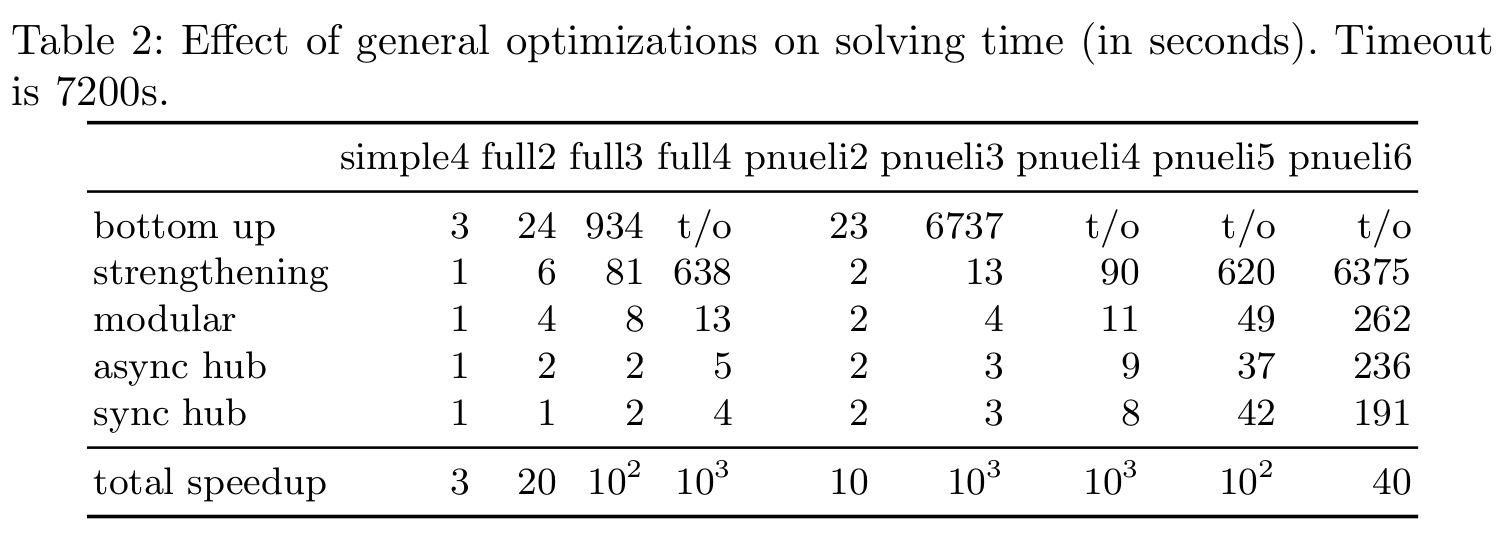 Why it works?
Parts of the specification are synthesized in smaller rings => smaller queries
full4: 6MB  0.6MB
pnueli4: 21MB  4MB
Outline
1. Preliminaries
2. Motivation for the current work
3. Language
4. Optimizations
Optimizations of encoding
General optimizations
Strengthening of specifications
Modular synthesis
Environment abstraction

5. Conclusion
Environment Abstraction
[Speaker Notes: Next optimization applies to token ring of size 2. Aren’t rings 2 too special? No, rings 2 are very common. Most of the specifications (AMBA bus), our arbiters, have lots of 1index properties and the number of higher-index properties is very small (the only). 1-index properties for its correct synthesis require a cutoff of size 2. Hence optimization of synthesis of rings 2 is crucial for the synthesis.]
Environment Abstraction (cont.)
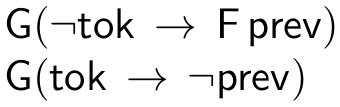 sends
prev
async hub – normal setting
sync hub – the process is always scheduled
[Speaker Notes: Next optimization applies to token ring of size 2. Aren’t rings 2 too special? No, rings 2 are very common. Most of the specifications (AMBA bus), our arbiters, have lots of 1index properties and the number of higher-index properties is very small (the only). 1-index properties for its correct synthesis require a cutoff of size 2. Hence optimization of synthesis of rings 2 is crucial for the synthesis.]
Evaluation of Environment Abstraction
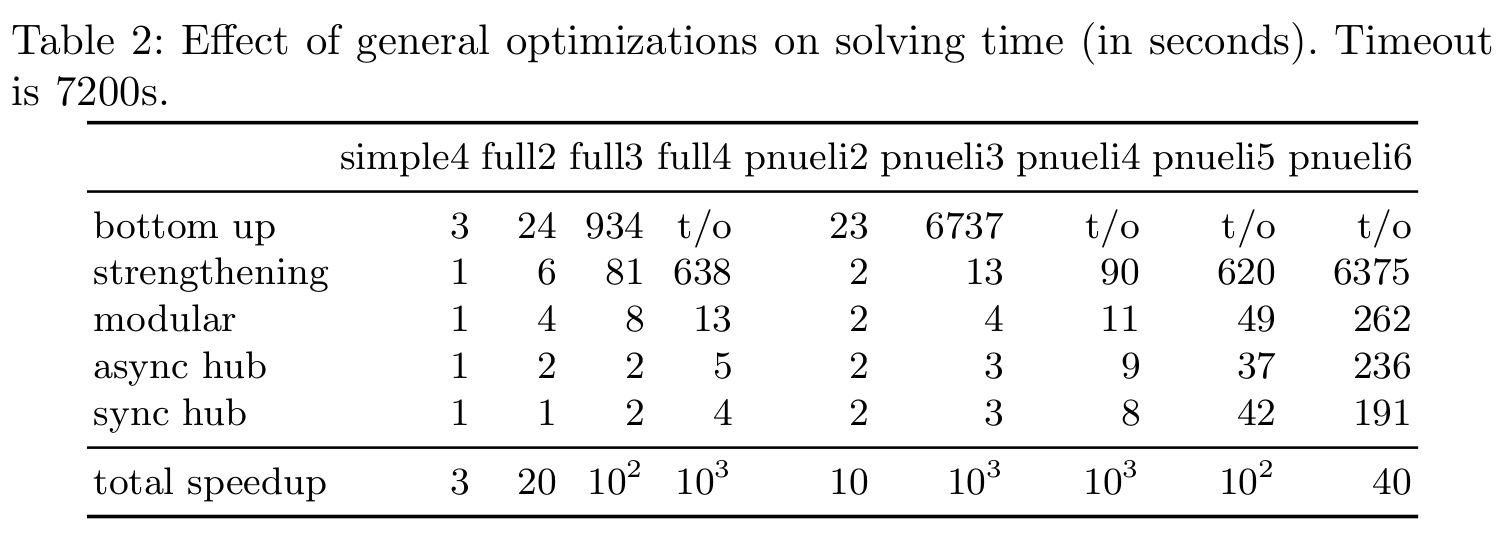 [Speaker Notes: We further extend the idea of hub-processes and introduce hub-abstraction. Hub-abstraction replaces a hub process with LTL specification of its behavior. For the synthesis it means that instead of synthesizing a token ring 2 with a hub-process we synthesize one process under additional assumptions on behavior of hub process. Thus we increase the size of the specification but reduce the size of ring.]
General Optimizations: sum up
Strengthening of specifications
Modular synthesis of properties
async hub abstraction
sync hub abstraction
S
C
S
C
S
C
Prototype Implementation
Architecture
Mealy/Moore
model
ILTL
Optimizer
LTL3BA
Encoder
Z3
+
-
increase bound
available at http://github.com/5nizza/Party
Conclusion
Current work:
Extends language of parameterized synthesis method
Introduces optimizations leading to 103 speedup

Future directions:
Optimize bounded synthesis approach – LTL to automaton conversion is a bottleneck
Utilize lazy synthesis approach [FJ12]
Extend the prototype tool to a distributed synthesis
Thank you